Особенности проведения ОГЭ по иностранным языкам
Музычко Ксения Владимировна
главный специалист 
отдела организационного сопровождения ГИА
ГКУ «Центр оценки и мониторинга качества образования»
ОГЭ по иностранным языкам включает
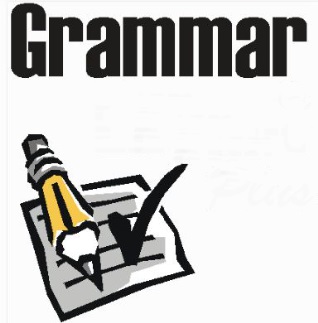 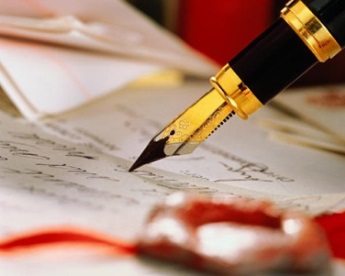 Говорение
Грамматика и лексика
Письмо
Чтение
Аудирование
Для проведения ОГЭ по иностранным языкам используется3 типа аудиторий:
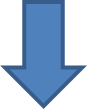 Проведения письменной части
Проведения устной части
Подготовки к устной части
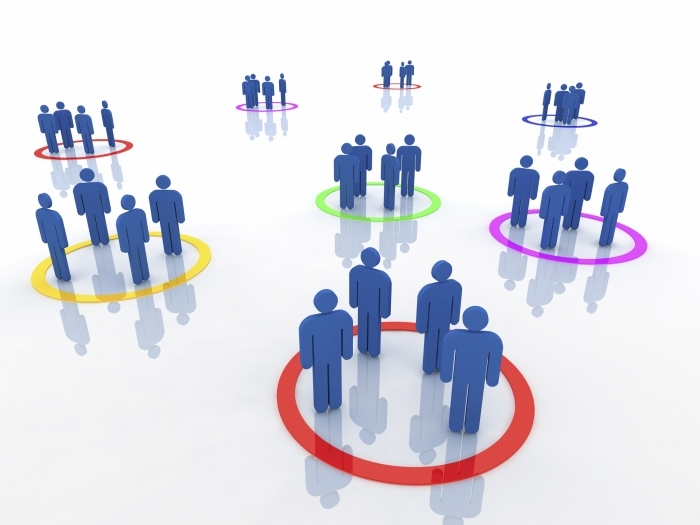 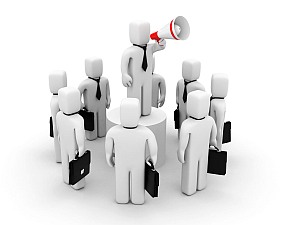 Раздел «Аудирование»
В разделе «Аудирование» все задания записаны на аудионоситель. 

Аудиозапись прослушиваться дважды после чего объявляется начало экзамена.
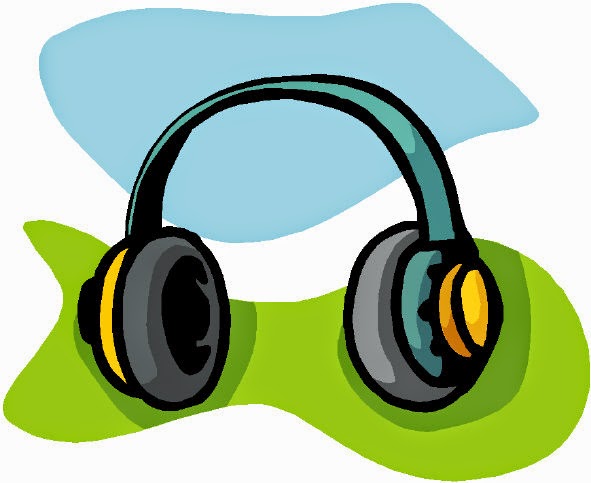 Для проведения экзамена необходимо обеспечить наличие оборудования для воспроизведения аудиозаписей (компьютер с CD-приводом, колонки на каждую аудиторию)
Раздел «Говорение»
Для проведения устной части экзамена используется 2 типа аудиторий:
подготовки
проведения
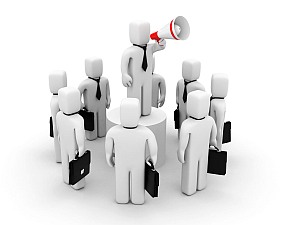 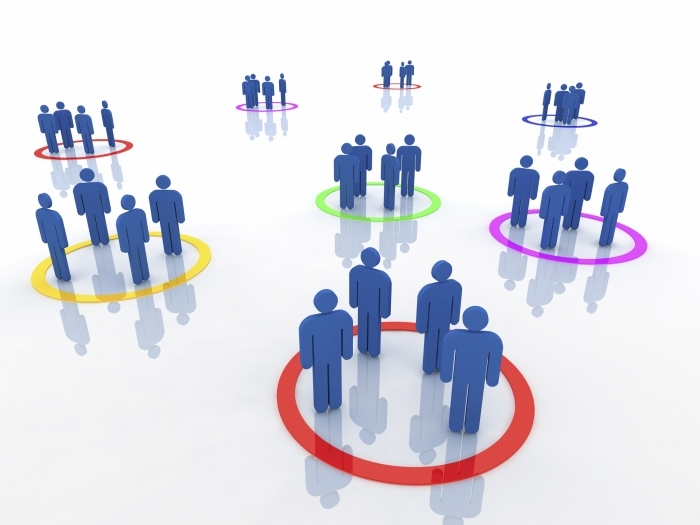 организатор вне аудиторий
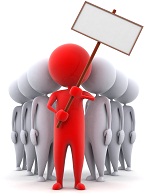 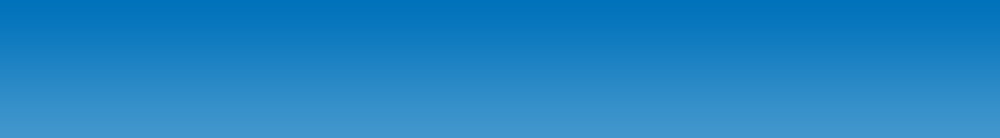 Особенности сдачи устной части экзамена
Экзамен участники сдают устно, записывается ответ
Проверяются навыки спонтанной речи
Участник самостоятельно сдает экзамен на компьютере с гарнитурой
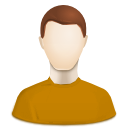 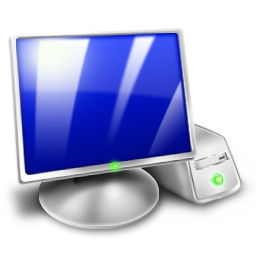 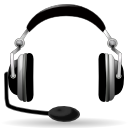 Компьютерная гарнитура: наушники с микрофоном
Компьютер с установленным ПО для записи ответов участников
Участник устного экзамена
[Speaker Notes: После ответа у участника есть возможность прослушать свою аудиозапись

Подготовка к ответу выполняется в минимальном объёме непосредственно при сдаче экзамена (перед ответом на каждое задание), время подготовки и записи ответа контролируется средствами программного обеспечения;]
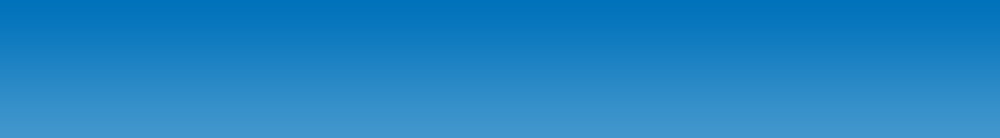 Подготовка к экзамену
Организаторы в аудитории проведения
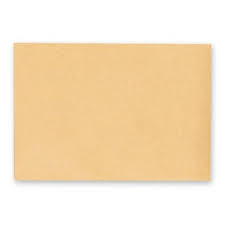 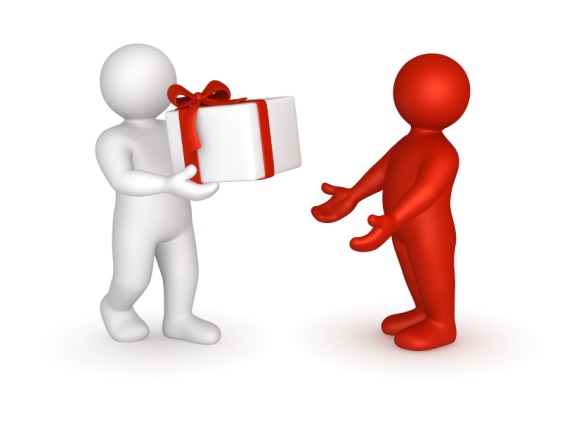 Конверт с заданиями и бланками
ЭМ
Ответственный организатор в аудитории проведения
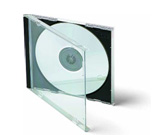 Руководитель ППЭ
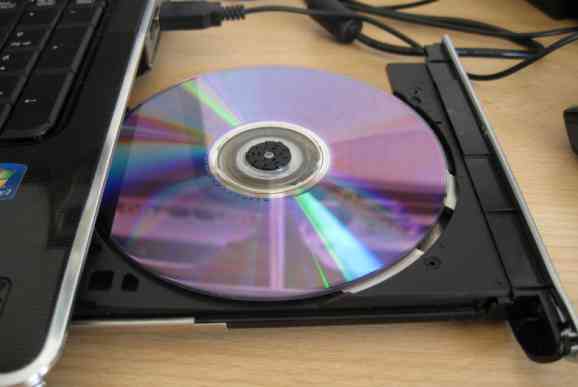 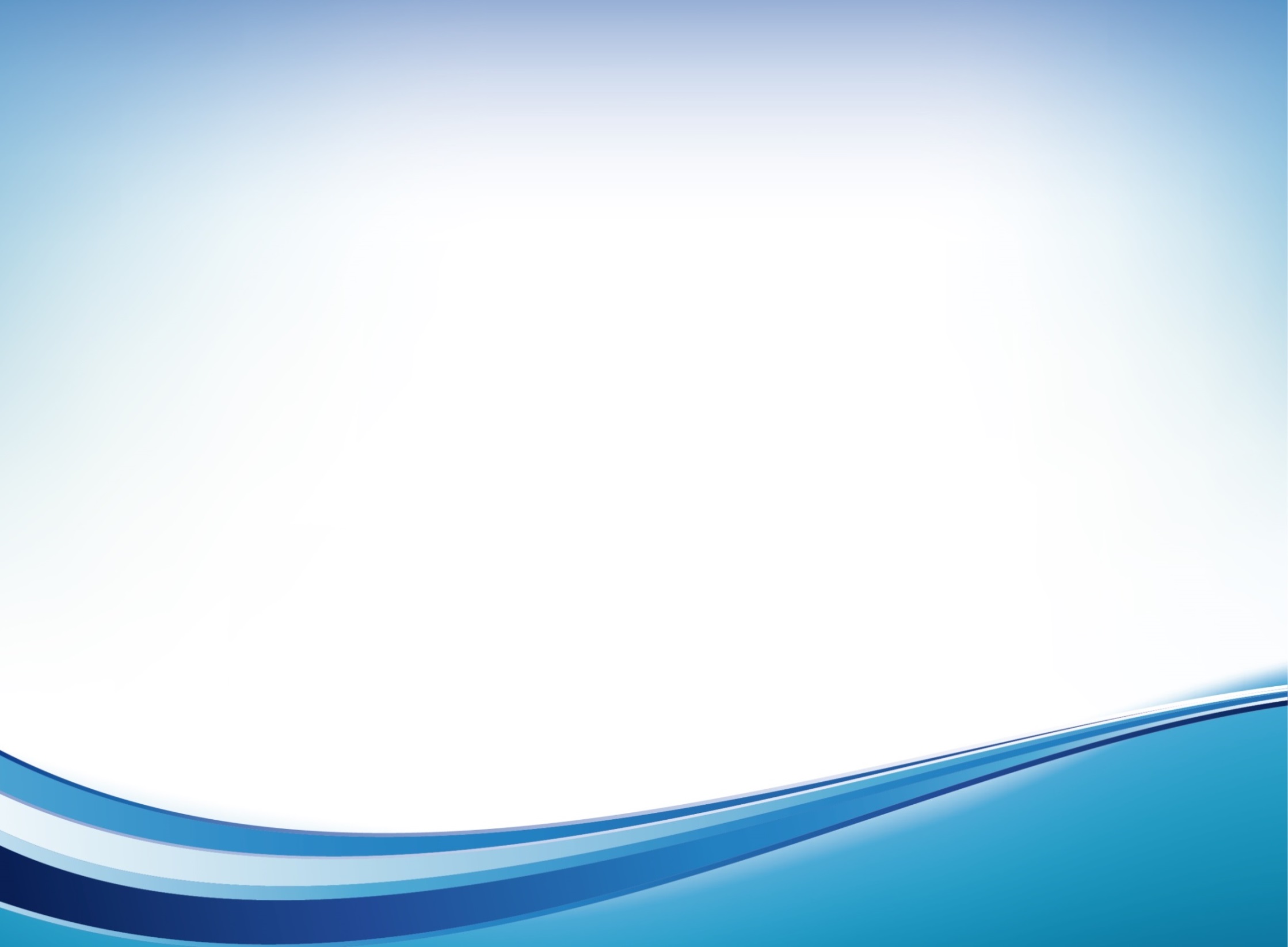 Аудитория подготовки
В аудитории подготовки участники ожидают приглашения в аудиторию проведения для прохождения устной части.
Организаторы в аудиториях проведения устной части
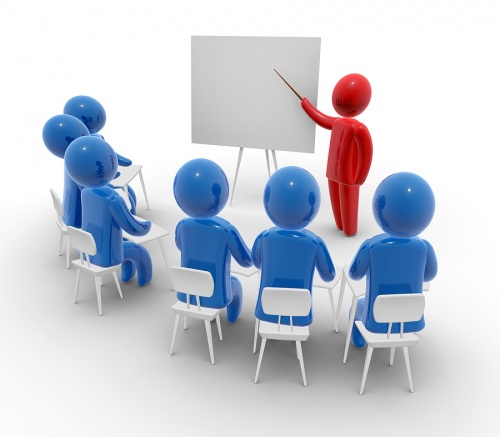 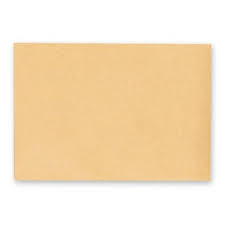 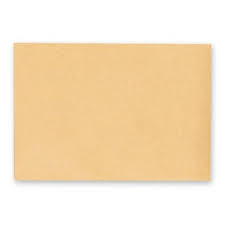 ИК
ИК
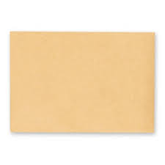 ИК
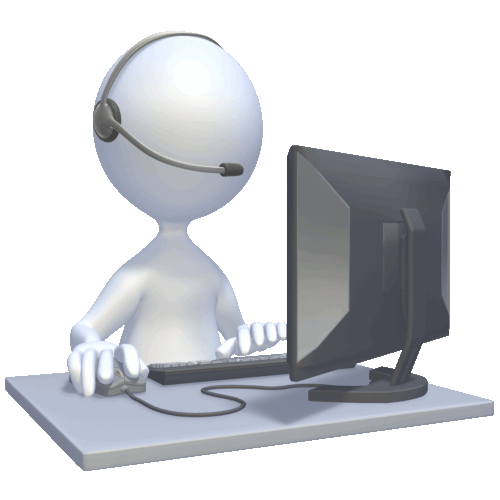 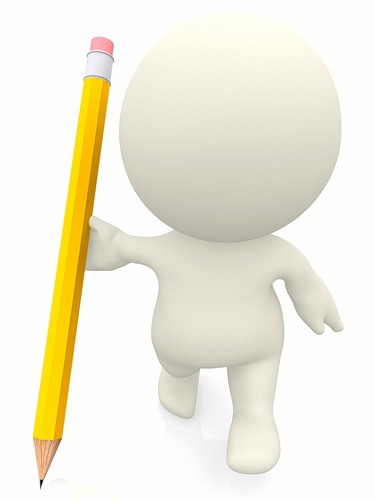 Завершение экзамена
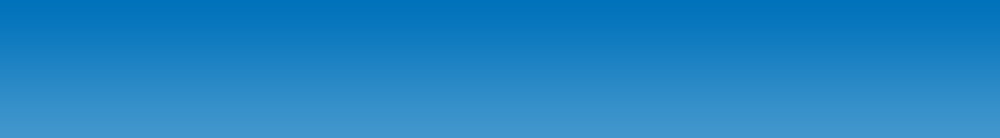 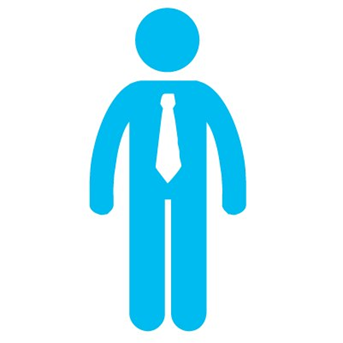 Принимает у участников бланки и сортирует их
Упаковывает компакт-диски, передает собранные материалы руководителю ППЭ
Организатор
Переименовывает аудиозаписи участников на номер КИМ, проверяет работоспособность технического оборудования и ПО для следующей группы участников
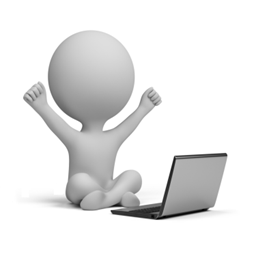 После окончания экзамена сохраняет аудиозаписи ответов на флеш-носитель по аудиториям
Технический специалист
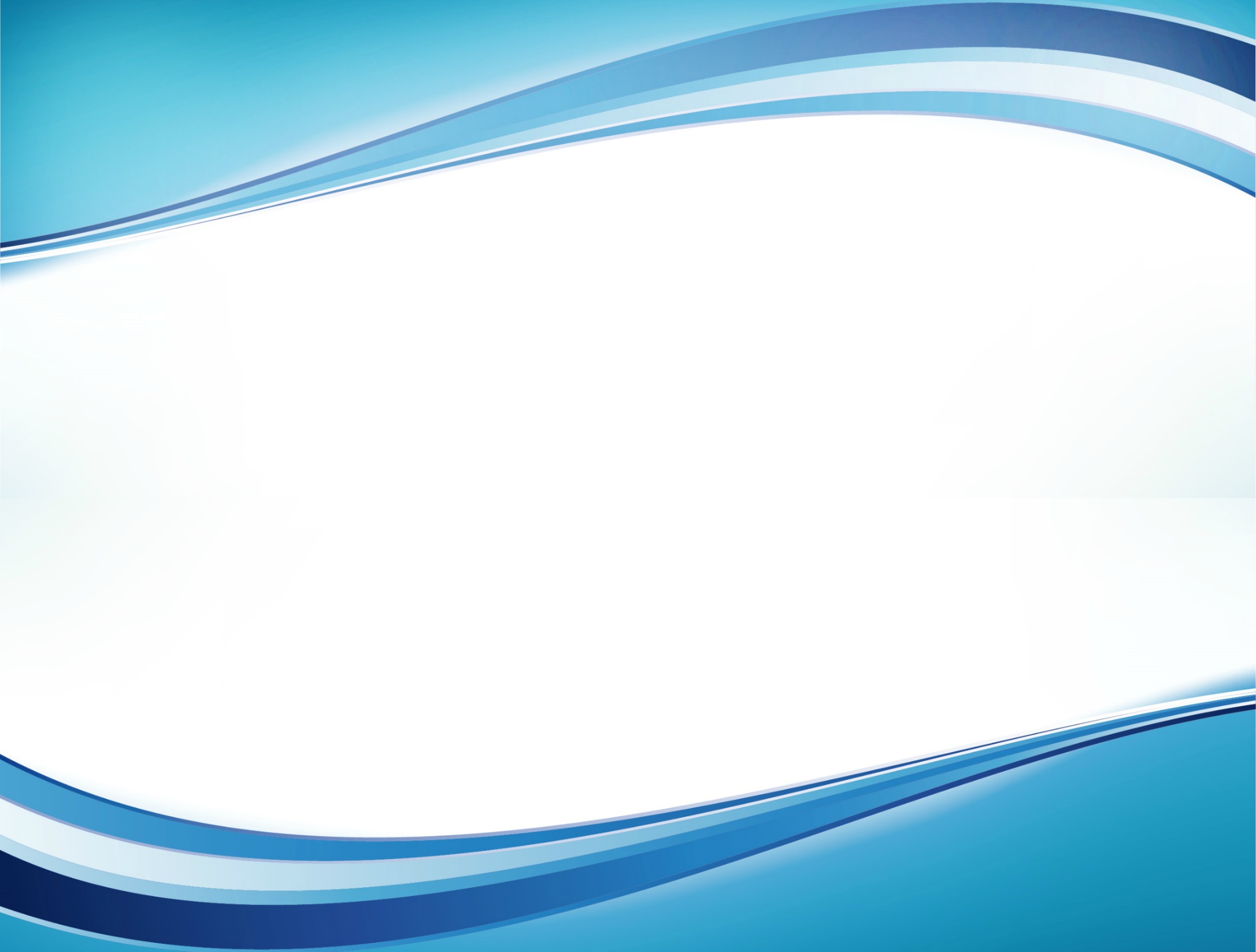 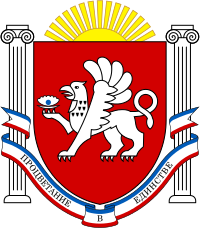 Министерство образования, науки и молодежи Республики Крым
ГКУ «Центр оценки и мониторинга качества образования»
Заполнение бланков участников ГВЭ и ОГЭ
Музычко Ксения Владимировна
главный специалист 
отдела организационного сопровождения ГИА
ГКУ «Центр оценки и мониторинга качества образования»
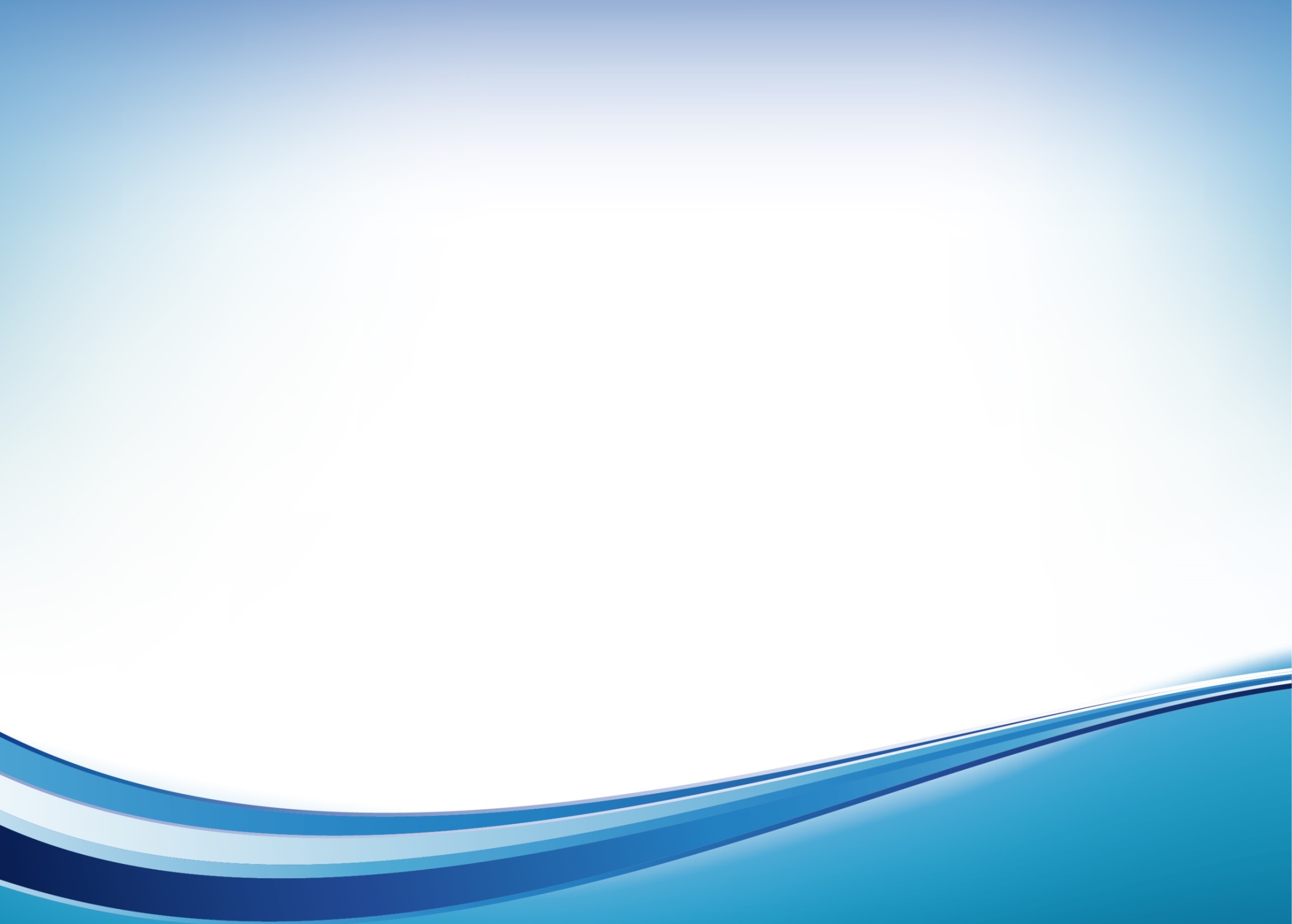 Заполнение
Черной гелевой ручкой!!!
Начиная с первой позиции!!!
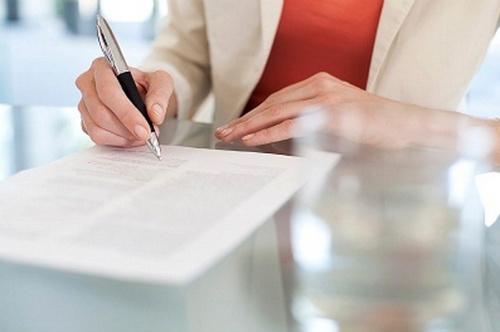 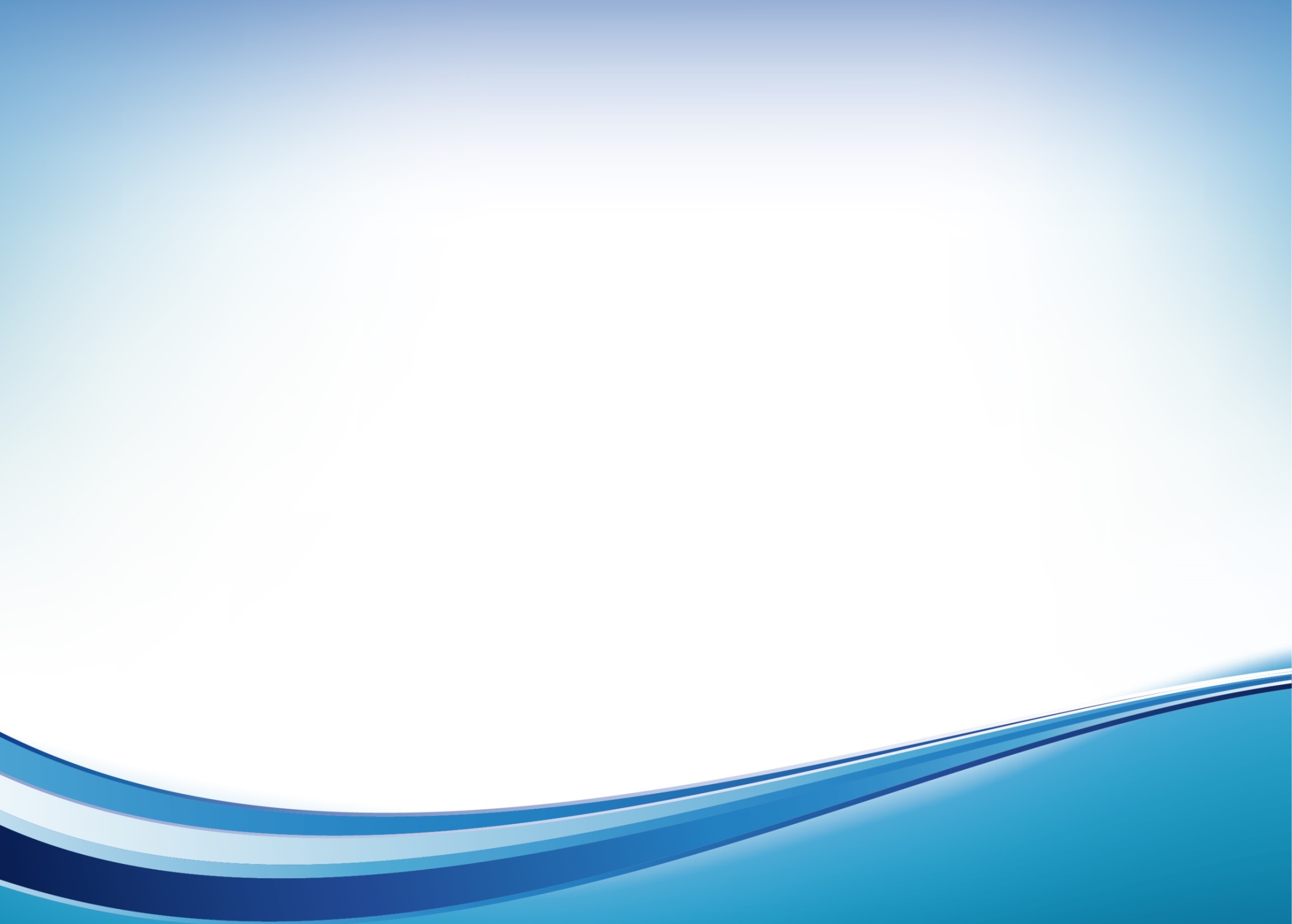 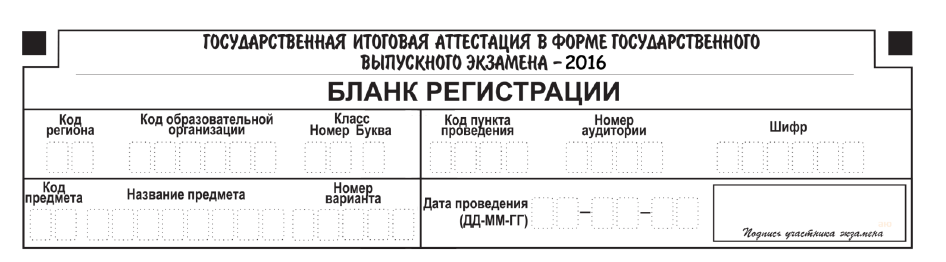 Код региона - 82
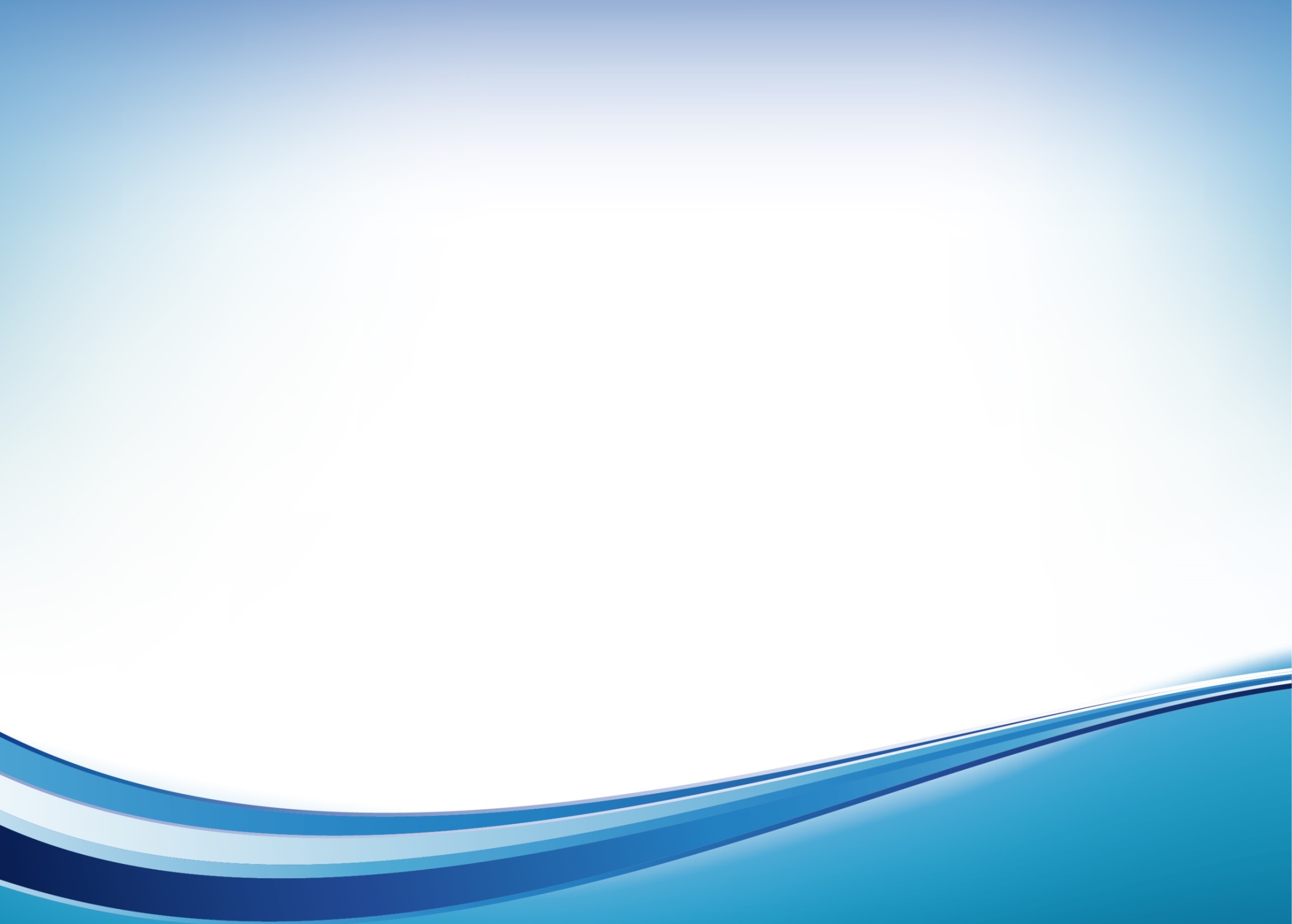 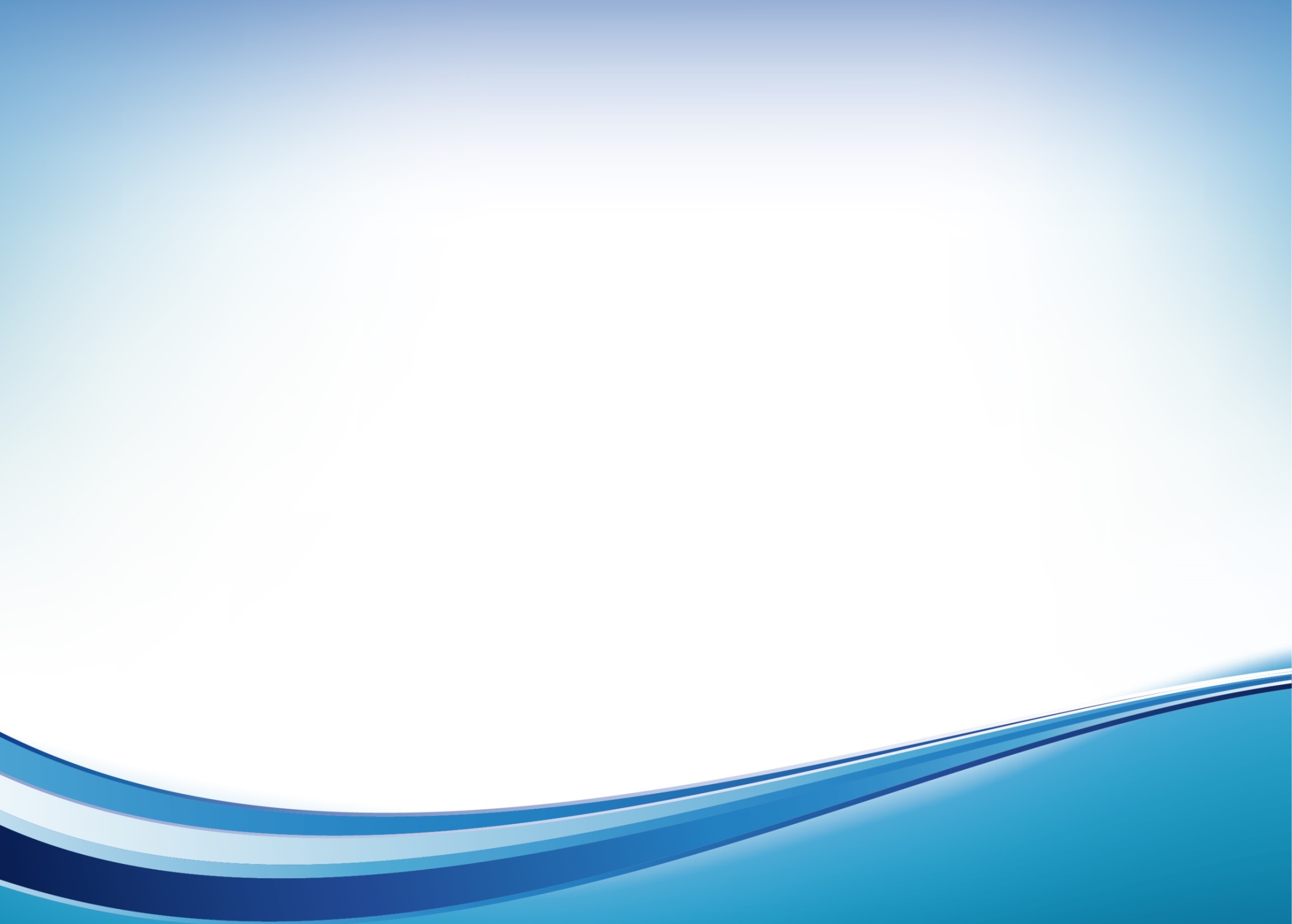 ШИФР
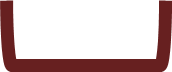 порядковый номер места участника
номер аудитории
Пример – 10443В
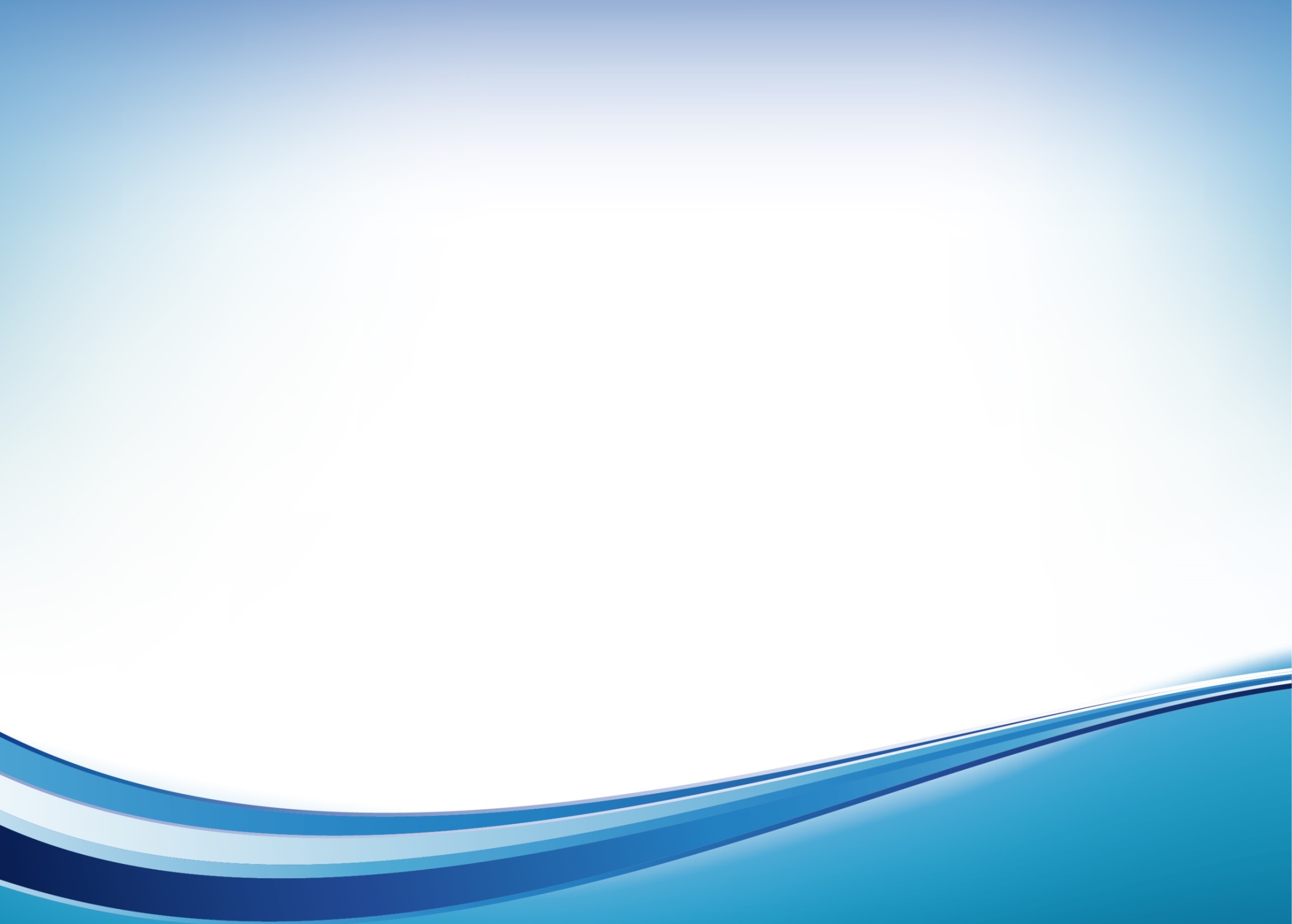 Внесение сведений об участнике
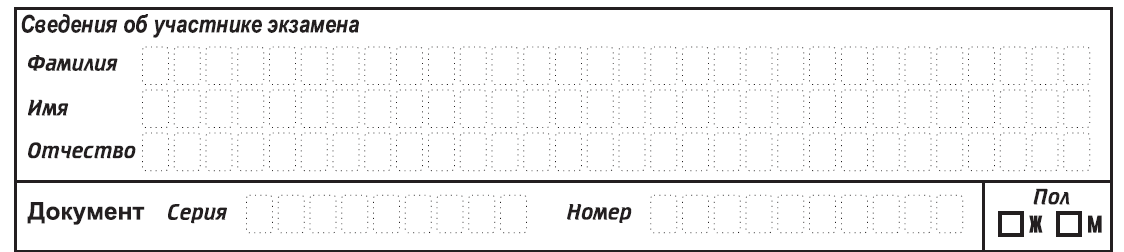 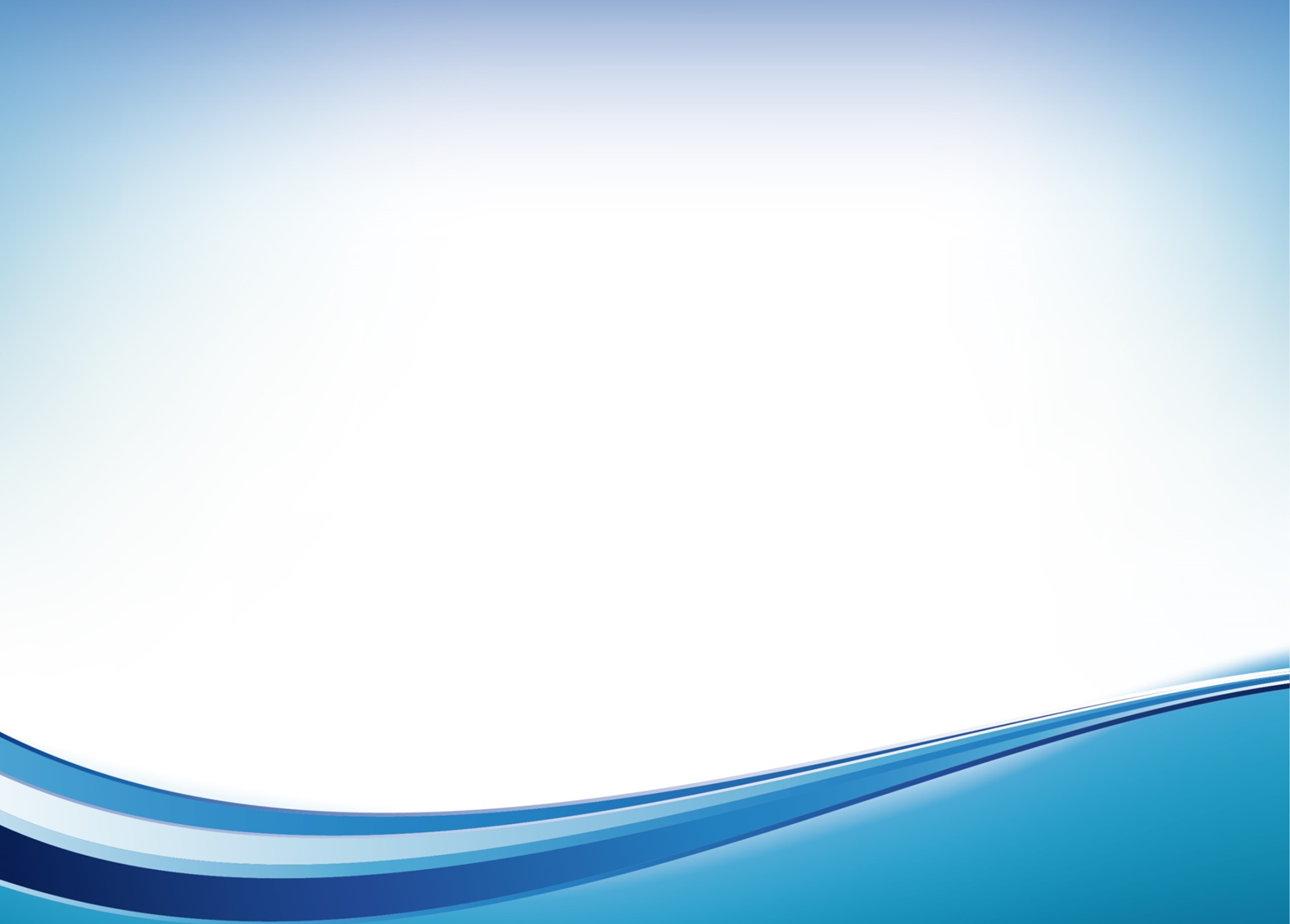 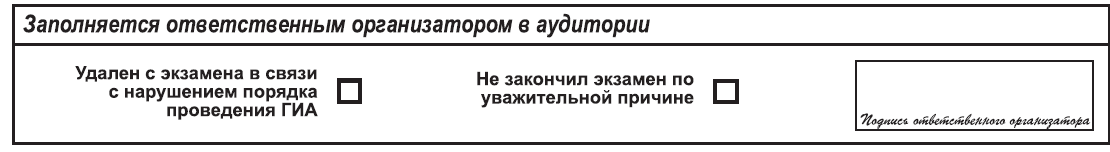 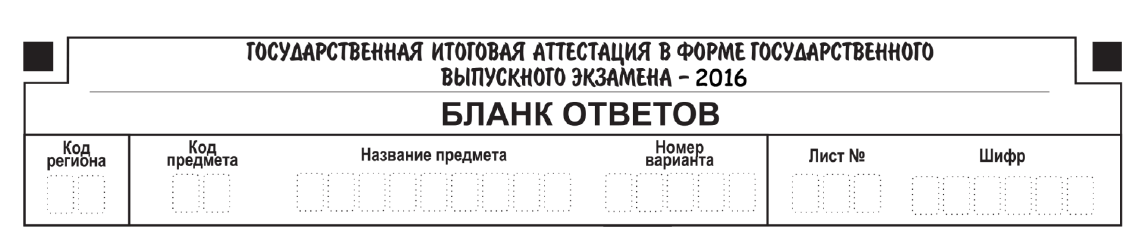 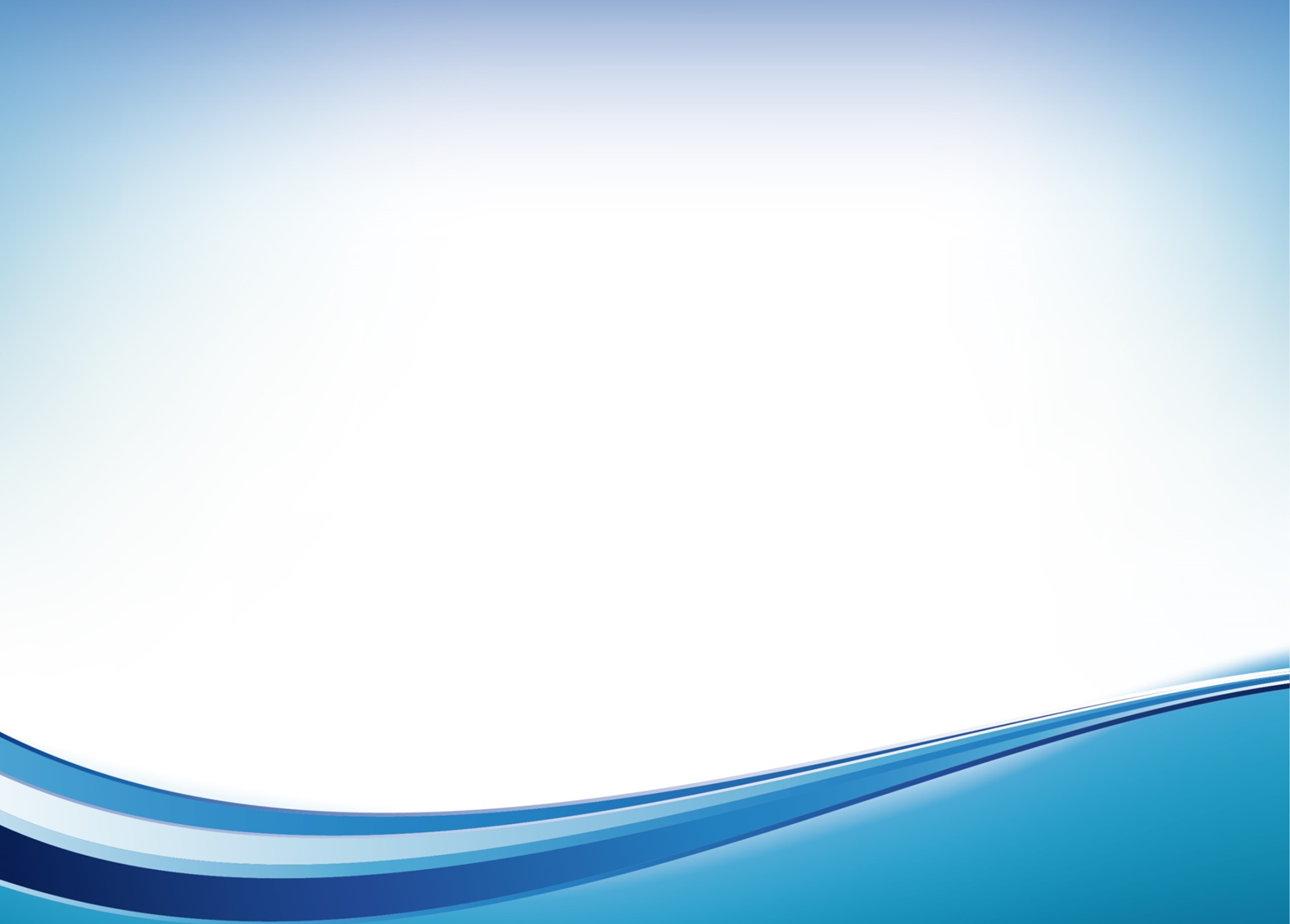 Заполнение бланков участников ОГЭ
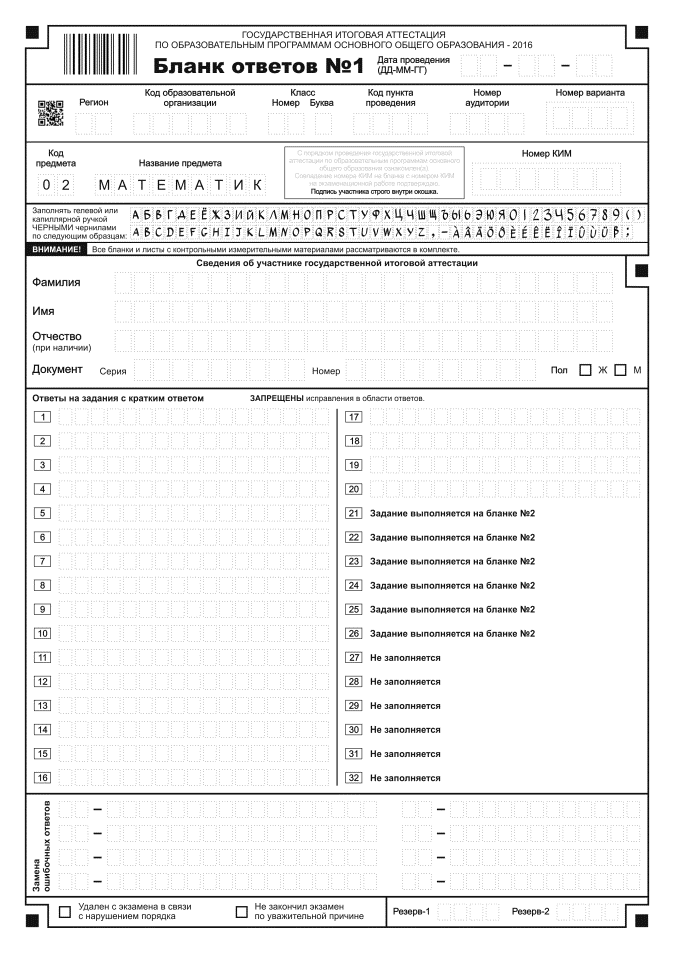 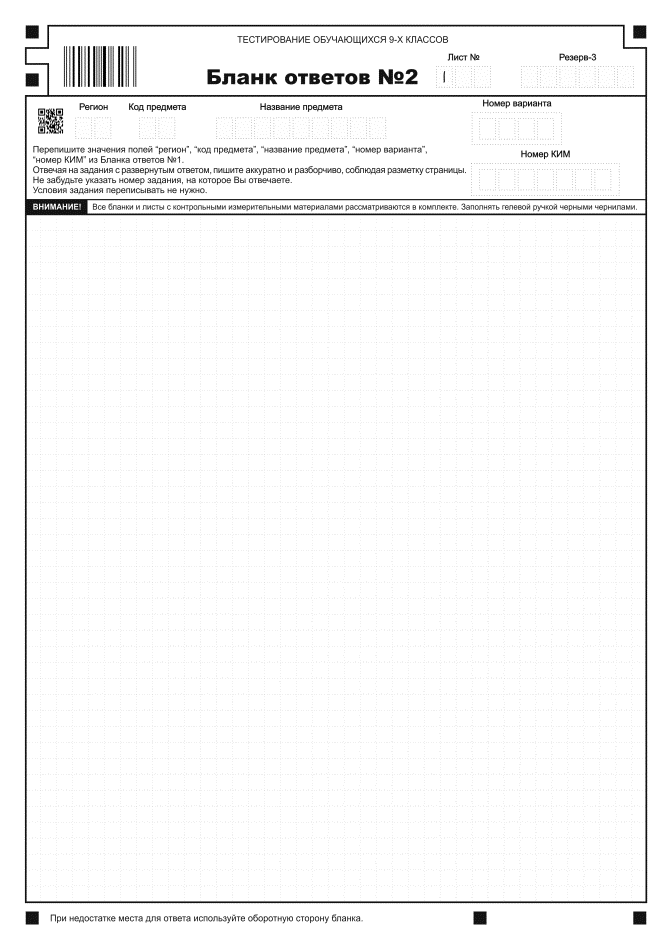 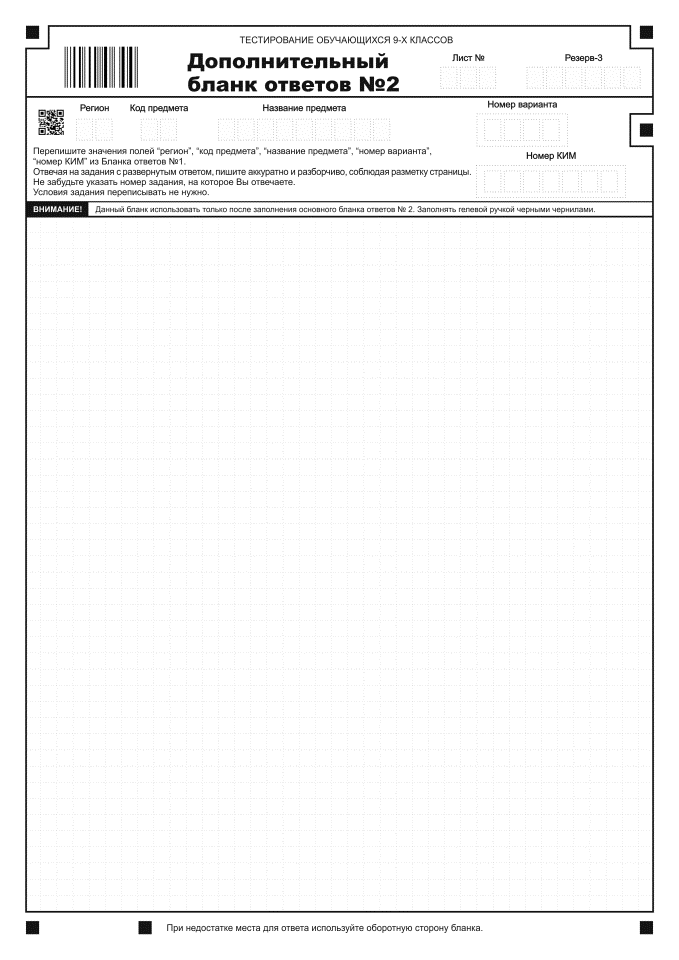